EPISTAXIS
Dr.smr.Azimi
Otorhinolaryngologist
Fellowship of rhinology
REASONS FOR EXCESSIVE BLEEDING
Vascularity of nose
Both external and internal carotids. 
Anastomsis between arteries and veins.
Blood vessels run just under the mucosa-unprotected.
Larger vessels on the turbinate run in bony canals
LITTLE'S ( KIESSELBACH'S) AREA
1/2 inch from the caudal border of the septum antero-inferiorly

Vessels anastomosing are
 Anterior ethmoid
 greater palatine
Sphenopalatine
septal branch of superior labial

Bleeding may be arterial or venous.
3
Blood supply of nose
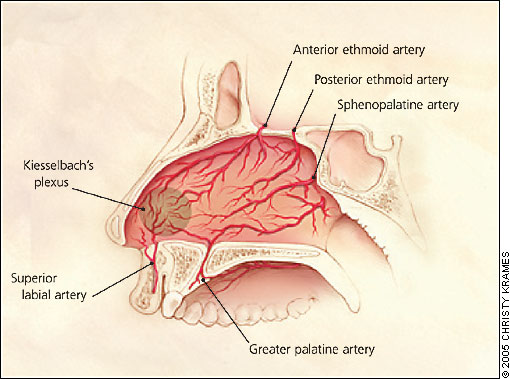 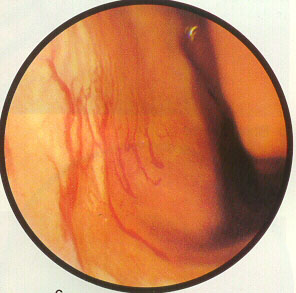 CLASSIFICATION
5
I. According to site
Anterior
Superior; Anterior ethmoid 
( bleeding is from above ant. half of middle turbinate)
Inferior; Greater palatine
Posterior; Sphenopalatine
 (Bleeding is from below anterior half of middle turbinate)
6
II. PRIMARY & SECONDARY
7
III. According to Etiology
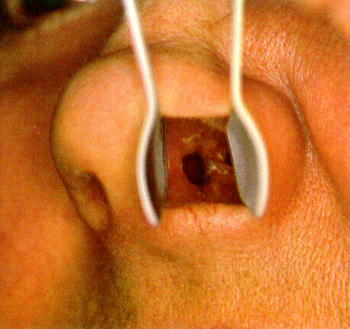 Local Causes:
   [1] Trauma
Nose picking, 
fractures.
8
LOCAL CAUSES
[2] Infections:
Viral:Influenza, measles
Diphtheria
lupus vulgaris
leprosy
Parasites
fungal
9
LOCAL CAUSES
[3] Idiopathic:
 Wegner's granulomatosis, 
Osler-Weber-Rendau's syn., 
atrophic rhinitis
10
LOCAL CAUSES
[4] Neoplasms:
 Of the
 nose,
 nasopharynx and 
sinuses.
Carcinom of the Nasopharynx
Angiofibroma
11
Local Causes
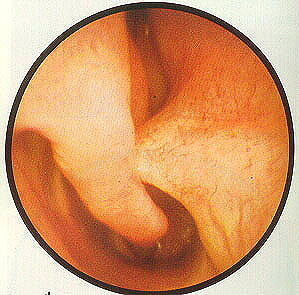 [4]  Miscellaneous: 
Septal spur, 
foreign bodies
12
General Causes
Hypertension,
CCF
 mitral stenosis
Cirrhosis
coagulopathies
  purpura leukemias
Malignancies
Caissons' disease
Endometriosis 
Nephritis
Typhoid
13
IV. According to Age
Children; 
Foreign body, nose picking, nasal diphtheria

Adults: 
Trauma, idiopathic

Middle age:
 tumors

Old age: 
hypertension
14
MANAGEMENT
I]  Investigations:
CBC,
Bleeding profile, BT, CT, PT, APTT, Platelets
Hb
15
TREATMENT
First aid
Definitive treatment
Prevention of recurrences
16
FIRST AID
Make the patient sit up
pinch nose
 open mouth and breath
Ice on forehead
17
DEFINITIVE TREATMENT
Assess blood loss
Crystalloids or colloids
Transfusion

Locate the point after packing the nose with 4% xylocaine and 1:1000 adrenaline mixture
18
CAUTERIZATION
1) Chemicals; 
Silver Nitrate stick, chromic acid bead

2) Electrical
 Apply ointment and advise against blowing and nose picking.
19
ANTERIOR PACKING
Unable to control bleeding

Ribbon, tampon 
BIPP 
(bismuth iodoform paraffin paste)
 Polyfax
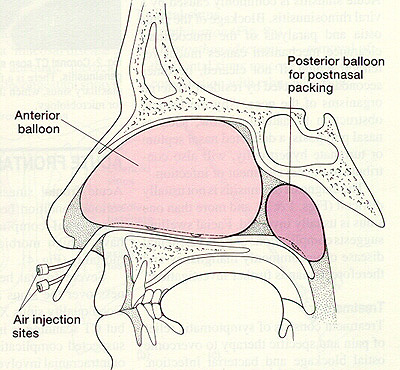 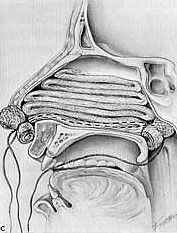 21
POSTERIOR PACKING
bleed is posterior
GA

Removed as soon as possible 
Antibiotics

Foley's or other inflatable devices
Blood gases in children.
22
Post nasal packing
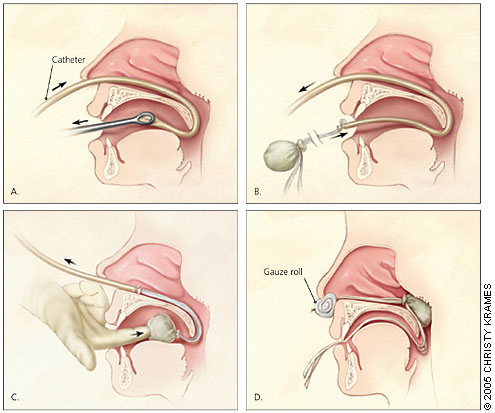 Complications
Infection

loose pack obstructing airway
24
SPECIAL CASES
Haemophilia; 
Replace factor VIII, or fresh blood
Other clotting deficiency
FFP
Purpura;
 Platelets
Anticoagulants; 
Stop drug, or titrate. 
Heparin is reversed with protamine 
warfarin with vitamin K
Unconscious head injury; 
Dangerous to pack in suspected skull base FX
Telengiectasia; 
Septodermoplasty
25
OTHER TREATMENTS
Ligation of vessels
 
TESPAL
Maxillary artery
Ethmoid arteries
External Carotid artery
26
OTHER TREATMENTS
Embolization
Catheters with iced water lavage
52 degree water lavage
2% lignocaine and adrenaline injection in greater palatine foramen
27